Prinsip  Antarmuka Pengguna
Teknik Informatika – Unikom
2012
Prinsip-prinsip umum Perancangan UI
User Compatibility 
Product Compatibility
Task Compatibility
Work Flow Compatibility
Consistency
Familiarity
Simplicity
Prinsip-prinsip umum Perancangan UI
Direct Manipulation
Control
WYSIWYG
Flexibility
Responsiveness
Invisible Technology
Robustness
Prinsip-prinsip umum Perancangan UI
Protection
Ease of Learning & ease of use

Trade-off !!!
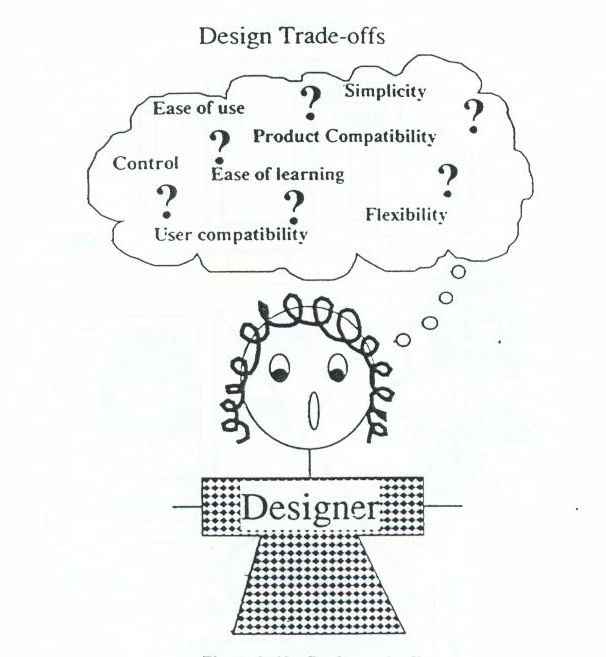 User Compatibility
Semua user adalah tidak sama dan semua user tidak seperti developer
Designer harus paham tentang pengetahuan psikologi dasar
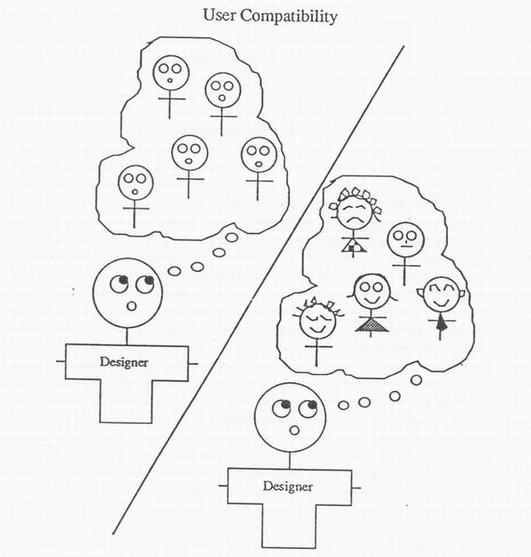 Product Compatibility
Kompatibilitas antar produk harus diperhatikan dan dipertahankan (mengorbankan perubahan UI dimana sistem mungkin lebih kompatibel)
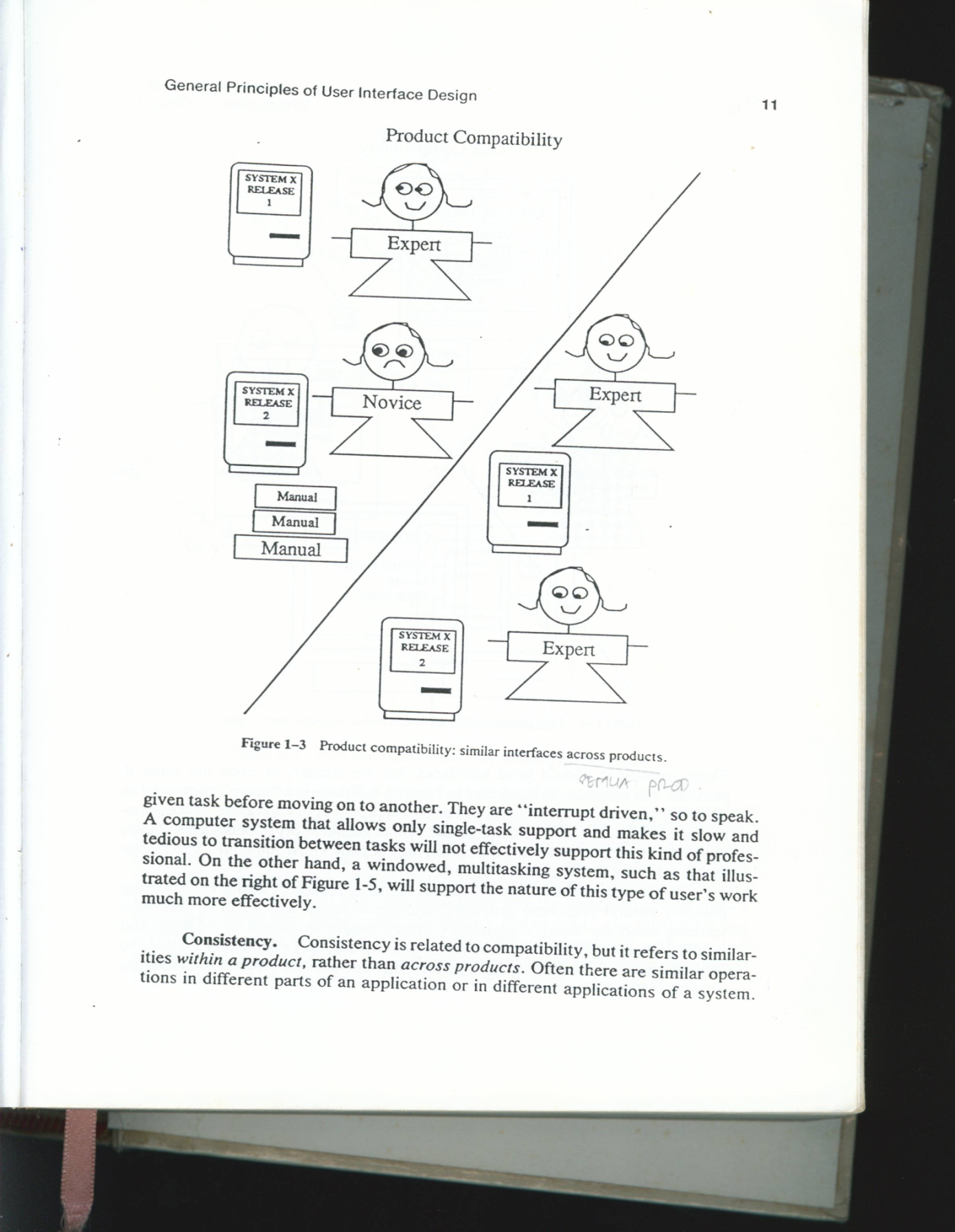 Task Compatibility
Struktur dan aliran sistem harus sesuai dan mendukung tugas user
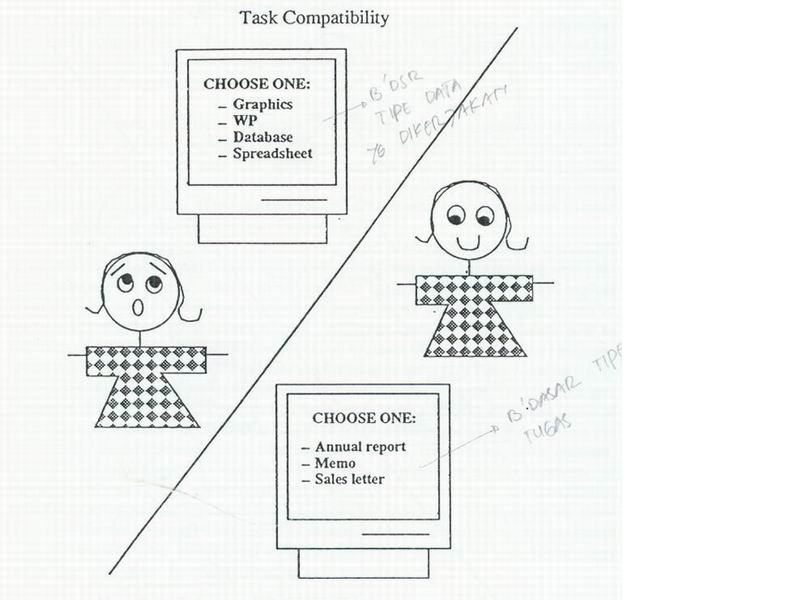 Work Flow Compatibility
Sistem harus diorganisasikan dengan baik sehingga dapat mem-fasilitasi transisi antar tugas user
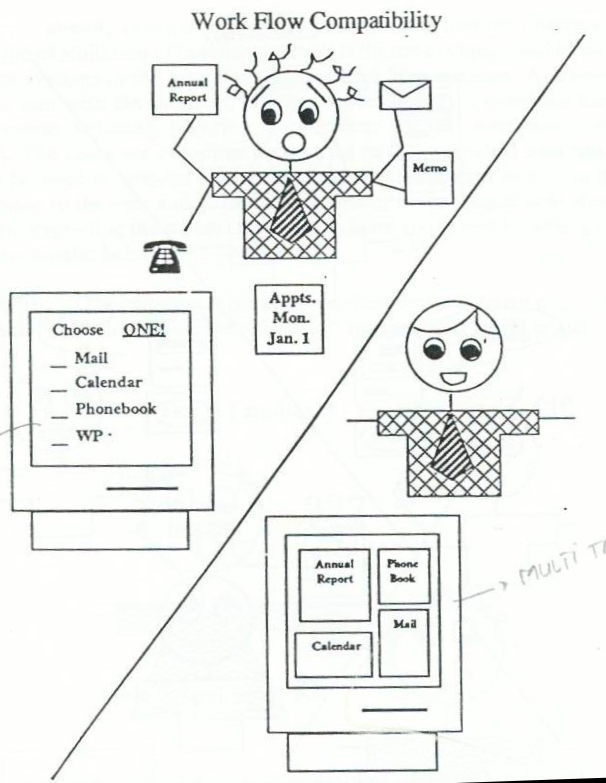 Consistency
Konsistensi membuat user berfikir dengan meng-analogi-kan dan memprediksi bagaimana melakukan sesuatu yang belum pernah dilakukan sebelumnya
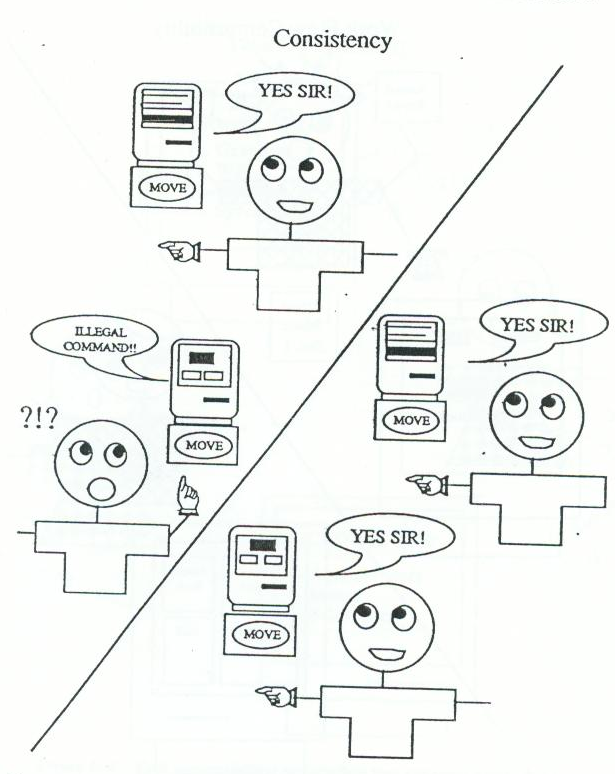 Familiarity
Konsep, terminologi, pengaturannya di antarmuka harus yang dipahami user dengan baik
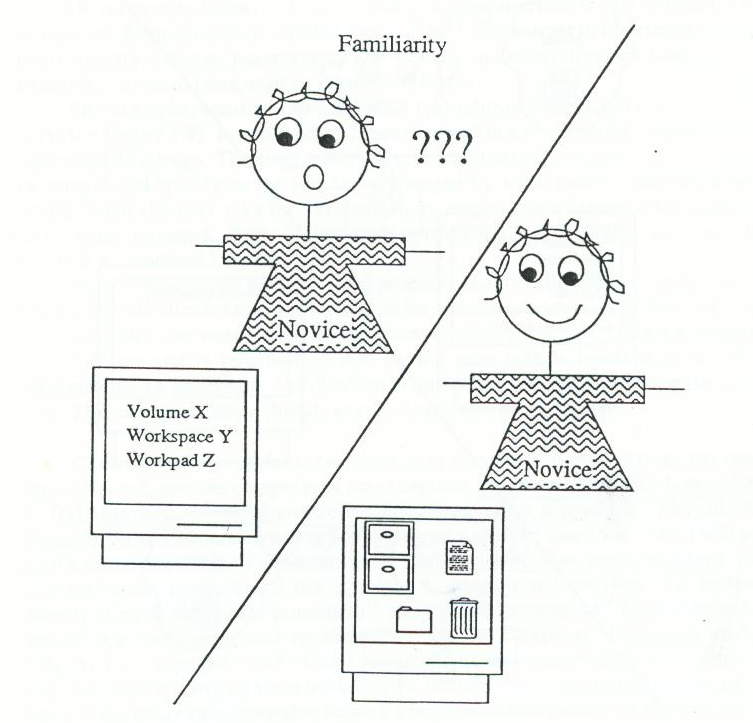 Simplicity
Kesalahan umum yang terjadi pada perancangan interface adalah berusaha untuk menyediakan SEMUA fungsionalitas
Gunakan konsep defaults
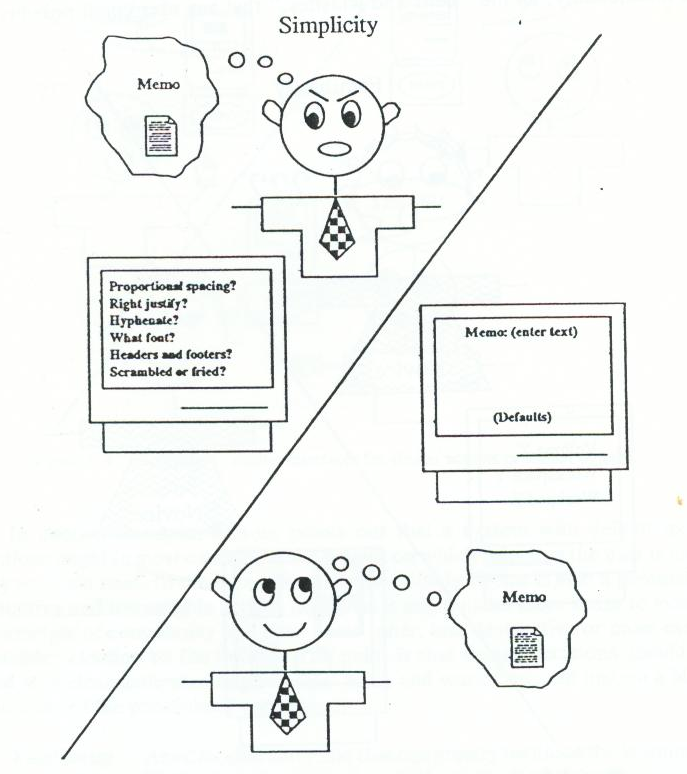 Direct Manipulation
Users secara langsung dapat melihat aksinya pada objek yang terlihat
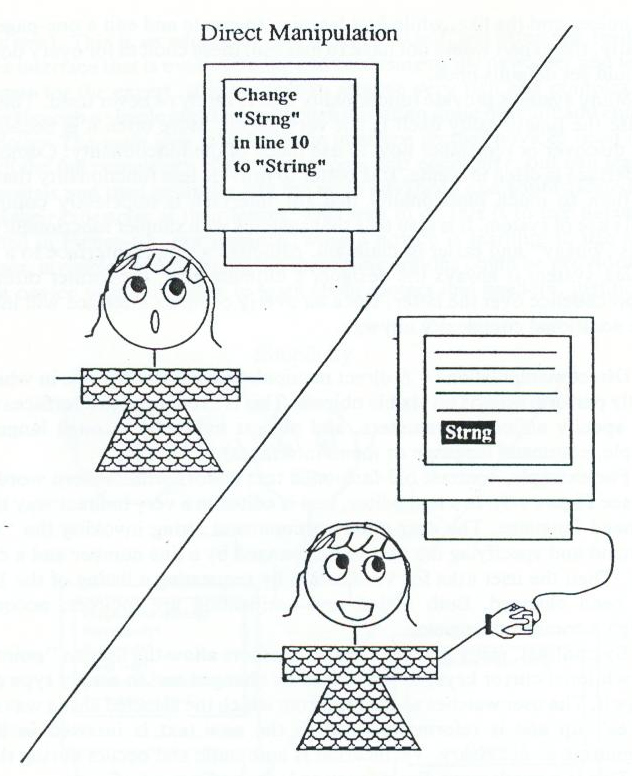 Control
Dapat membuat frustasi dan demoralisasi bagi user, jika mereka merasa dikontrol oleh mesin
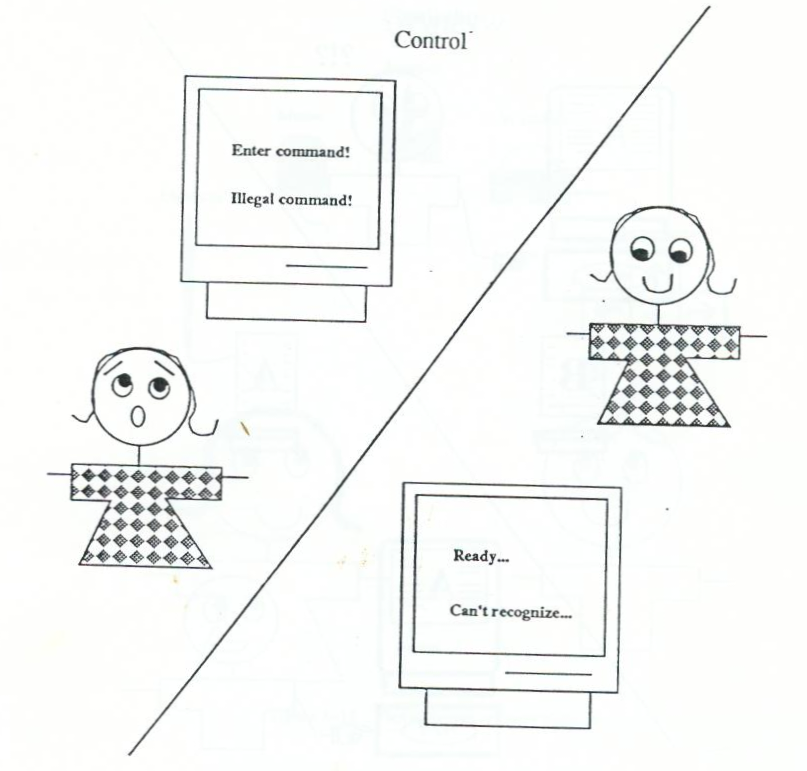 WYSIWYG
Adanya korespondensi satu ke satu antara informasi di layar dengan informasi di printed-output atau file
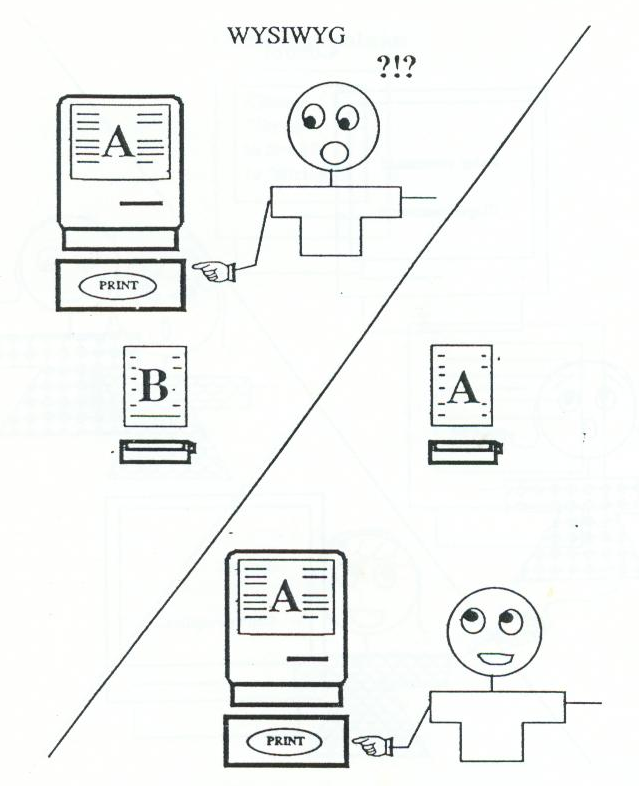 Flexibility
Mengijinkan makin banyak kontrol user dan mengakomodir skill user yang bervariasi
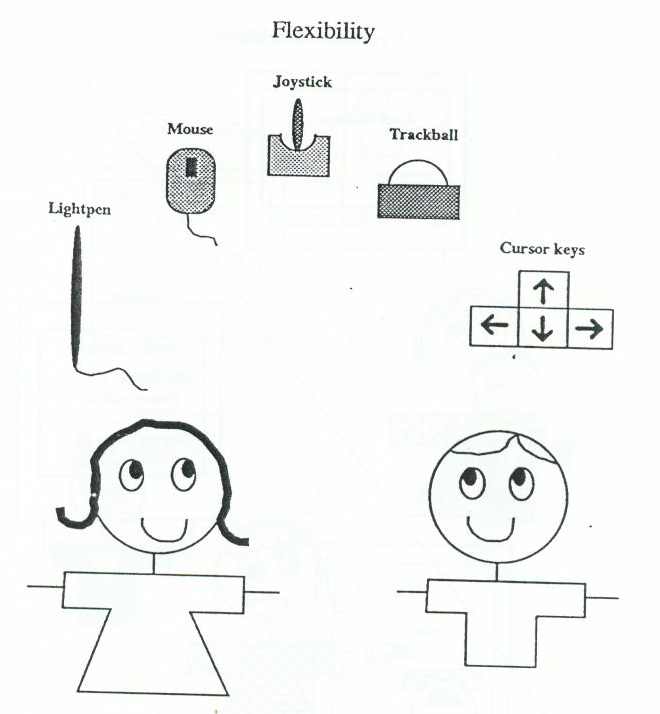 Responsiveness
Komputer harus selalu merespon dengan segera setiap input dari user
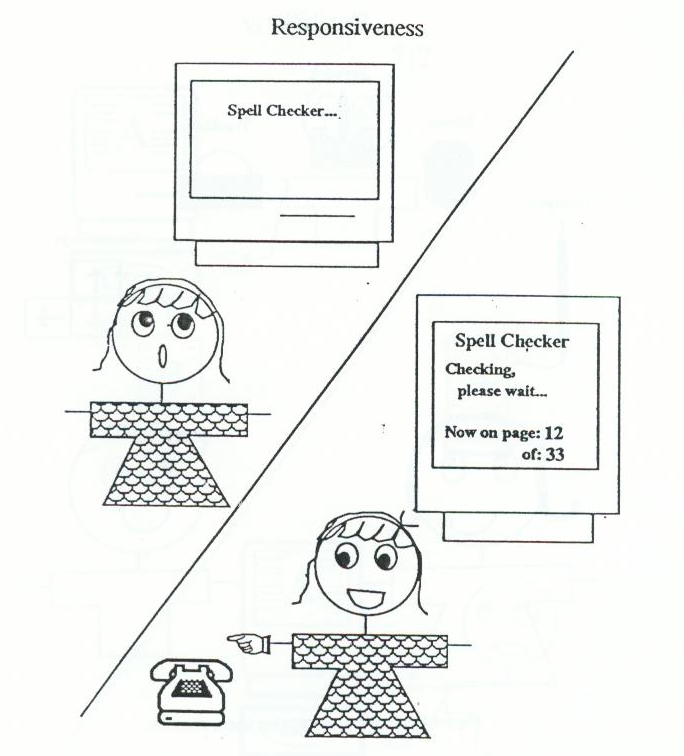 Invisible Technology
User sebaiknya mengetahui sesedikit mungkin detil teknis bagaimana sistem diimplementasikan
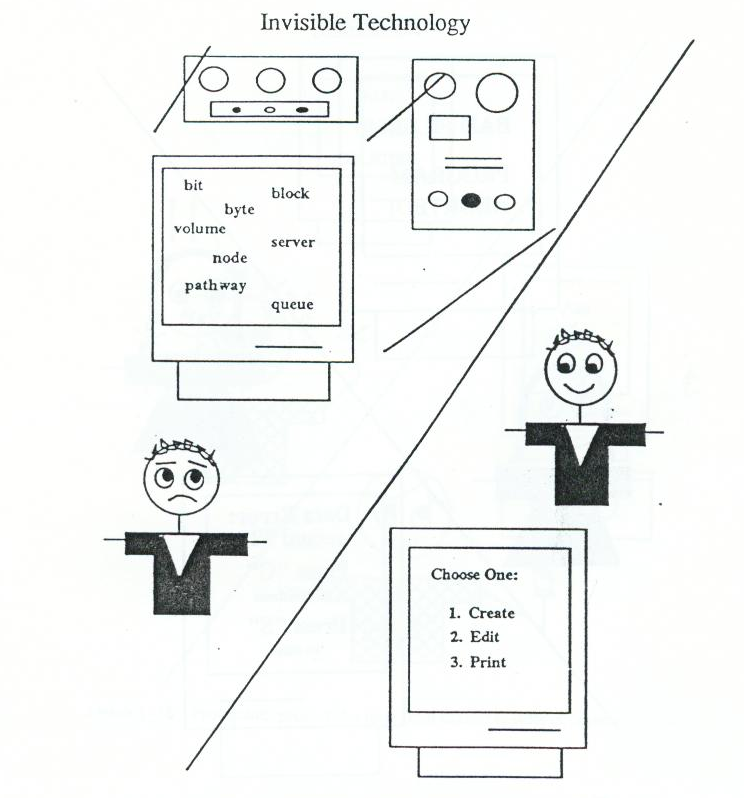 Robustness
Sistem sebaiknya mentolerir kesalahan manusia yang umum dan tidak dapat dihindar. Crash system harus diminimalisir, menyediakan recovery yang mudah dipahami jika terjadi crash
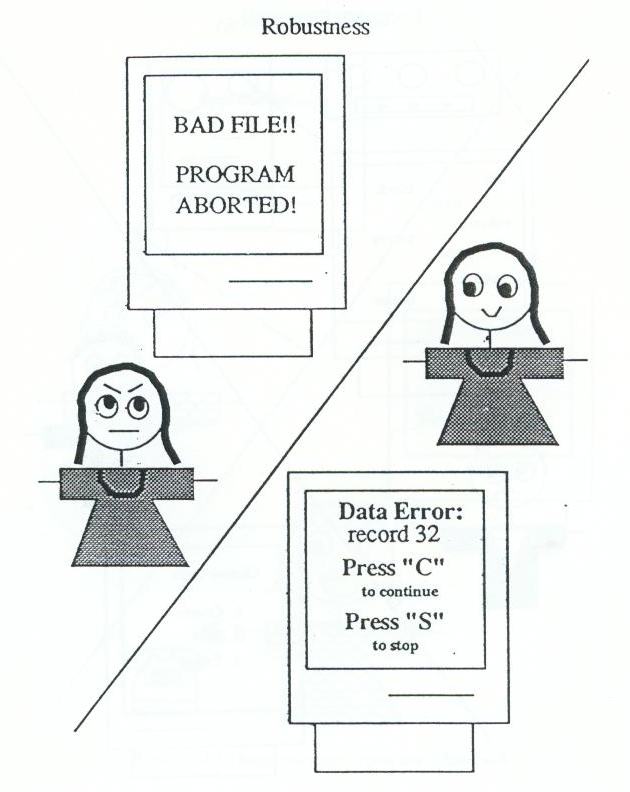 Protection
User seharusnya memproteksi dari hasil-hasil yang menyebabkan ‘bencana’ karena kesalahan umum manusia
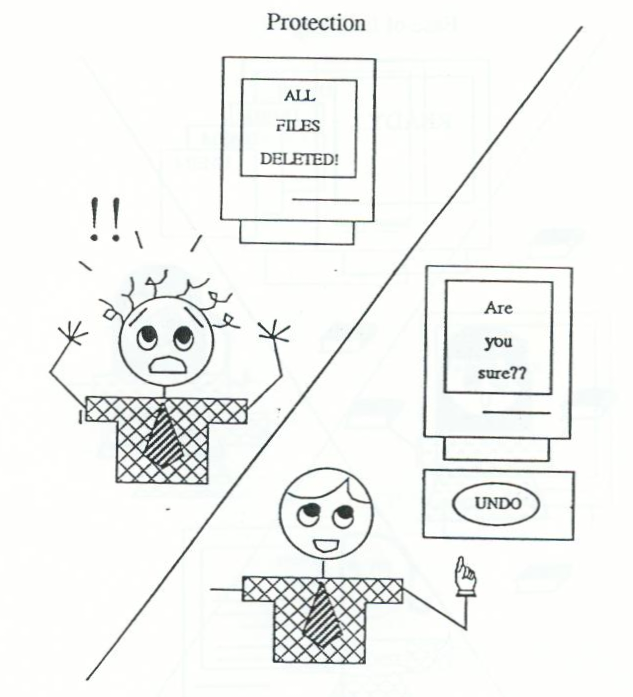 Ease of Learning
Sistem mudah dipelajari bagi pemula
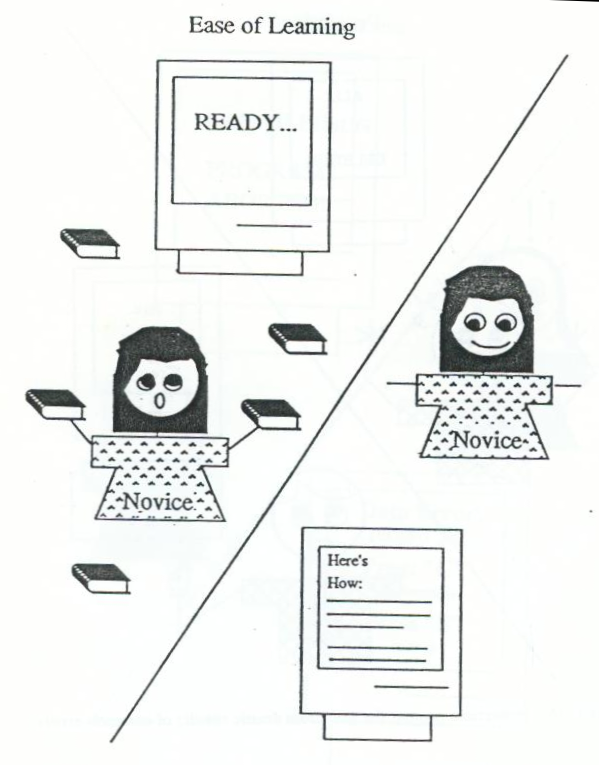 Ease of Use
Sistem mudah digunakan bagi para expert
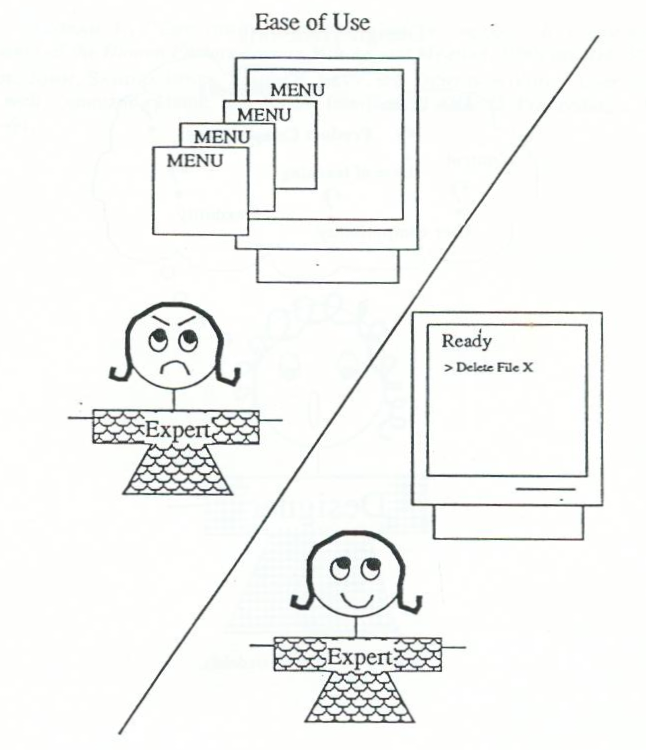